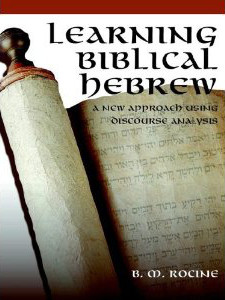 Rocine Lesson 38
בְּלֶכְתְּךָ הַיּוֹם מֵעִמָּדִי וּמָצָאתָ שְׁנֵי אֲנָשִׁים וְאָמְרוּ אֵ֫לֶיךָ נִמְצְאוּ הָאֲתֹנוֹת
1 Samuel 10:2
Goals
Identify and read
pronominal suffixes attached to prepositions
cardinal numbers 1 – 10
Niphal qatal
What we already know
בְּלֶכְתְּךָ הַיּוֹם מֵעִמָּדִי וּמָצָאתָ שְׁנֵי אֲנָשִׁים וְאָמְרוּ אֵ֫לֶיךָ נִמְצְאוּ הָאֲתֹנוֹת
The context if our lesson verse is direct speech.
Can you spot the weqatals?
What we already know
בְּלֶכְתְּךָ הַיּוֹם מֵעִמָּדִי וּמָצָאתָ שְׁנֵי אֲנָשִׁים וְאָמְרוּ אֵ֫לֶיךָ נִמְצְאוּ הָאֲתֹנוֹת
The context if our lesson verse is direct speech.
Can you spot the weqatals?
What we already know
בְּלֶכְתְּךָ הַיּוֹם מֵעִמָּדִי וּמָצָאתָ שְׁנֵי אֲנָשִׁים וְאָמְרוּ אֵ֫לֶיךָ נִמְצְאוּ הָאֲתֹנוֹת
Given our 3 ‘direct speech’ genres…
 Prediction
 Instruction
 Exhortation
and the stock translation of וְאָמְרוּ as 
“and they shall say…”, 
which genre best fits our verse and why?
What we already know
בְּלֶכְתְּךָ הַיּוֹם מֵעִמָּדִי וּמָצָאתָ שְׁנֵי אֲנָשִׁים וְאָמְרוּ אֵ֫לֶיךָ נִמְצְאוּ הָאֲתֹנוֹת
Let’s parse the first verb. If you need help look at the next slide.
The Qal infinitive construct
From Rocine 16.4c
These are forms to memorize. See Rocine 16.4c. for full chart.
What we already know
בְּלֶכְתְּךָ הַיּוֹם מֵעִמָּדִי וּמָצָאתָ שְׁנֵי אֲנָשִׁים וְאָמְרוּ אֵ֫לֶיךָ נִמְצְאוּ הָאֲתֹנוֹת
Let’s parse the first verb. If you need help look at the next slide.
Prefix = בְּ temporal on an inf. const. (Rocine 34.4a)
Suffix = ךָ 2ms sfx, here functioning as the subject
Infinitives construct have neither PGN nor discourse function.
(Rocine 34.4a, middle of page 88)
Prepositions with pronominal suffixes
בְּלֶכְתְּךָ הַיּוֹם מֵעִמָּדִי וּמָצָאתָ שְׁנֵי אֲנָשִׁים וְאָמְרוּ אֵ֫לֶיךָ נִמְצְאוּ הָאֲתֹנוֹת
The third word is made up of 4 parts.
 	מֵ	=	preposition
 	עִם	=	preposition
 	ד	=	?
 	ִי	=	pronominal suffix
Prepositions with pronominal suffixes
בְּלֶכְתְּךָ הַיּוֹם מֵעִמָּדִי וּמָצָאתָ שְׁנֵי אֲנָשִׁים וְאָמְרוּ אֵ֫לֶיךָ נִמְצְאוּ הָאֲתֹנוֹת
The third word is made up of 4 parts.
 	מֵ	=	preposition
 	עִם	=	preposition
 	ד	=	?
 	ִי	=	pronominal suffix
The origin and function of the dalet is a point of disagreement among Hebrew grammarians. 
Joüon suggests the form is a derivative ofיָדִי + עִם  meaning next to me, near me, with me.Joüon-Muraoka (1993), 395.
Gesenius says it is probably a derivative of the Arabicענדי  meaning beside, with.Gesenius (1910), 301.
Reference Grammars
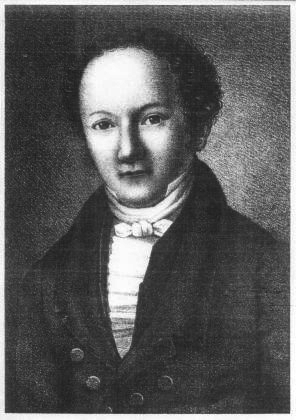 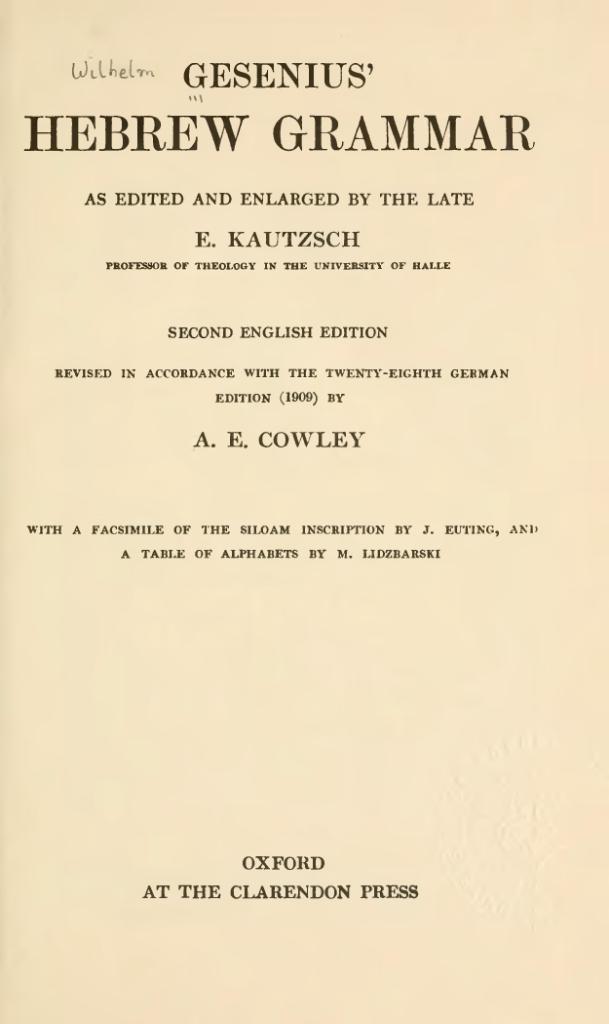 Classic Grammar
Monumental work
Scientific
Major influence on all subsequent Hebrew grammars
Originally published by Wilhelm Gesenius in 1813 when he was 27 years old
Underwent 28 editions
Revised by Emil Kautzsch
Translated into English by Arthur Cowley in 1910
Best edition known as GKC or Gesenius/Kautzsch/Cowley (1910)
In the public domain and available online
Comes as part of BibleWorks
ISBN 978-0486443447
Wilhelm Gesenius
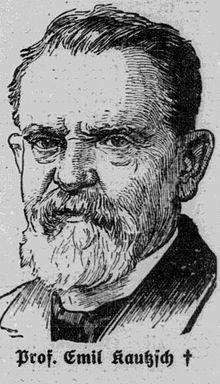 Emil Kautzsch
http://en.wikisource.org/wiki/Gesenius'_Hebrew_Grammar
http://hebrewbiblescholar.com/gesenius/
Reference Grammars
More up to date than GKC
First published by Paul Joüon in 1923 in French
Revised and translated by Takamitsu Muraoka in 1991 and 2001
Best version known as “Joüon-Muraoka”
Somewhat expensive; often comes in 2 volumes
Comes as part of BibleWorks
ISBN 978-8876536298
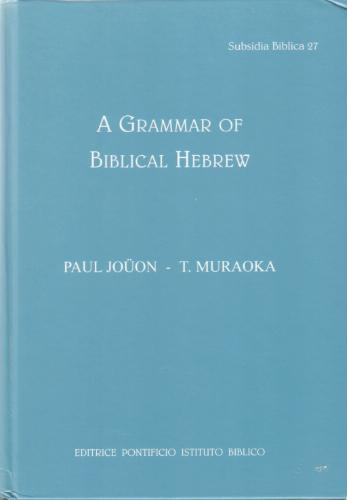 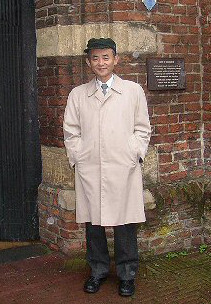 Takamitsu Muraoka
http://www.amazon.com/dp/8876536299/
http://hebrewbiblescholar.com/jouon-muraoka/
Reference Grammars
An important grammar for Hebrew syntax
Considerably easier to read than either GKC or JM
Modern terminology
Clear organization and layout
Lots of Hebrew examples and all are translated
Published by Bruce Waltke and Michael O’Connor in 1990
Referred to as “Waltke/O’Connor,” or “IBHS”
Comes as part of BibleWorks
ISBN 978-0931464317
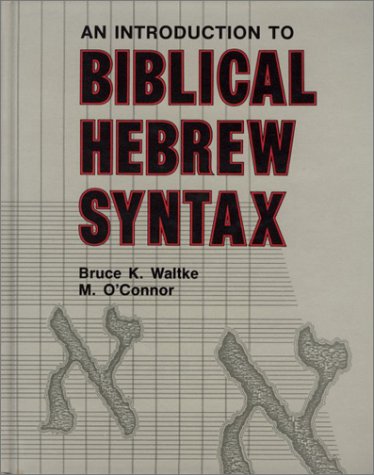 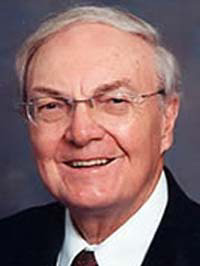 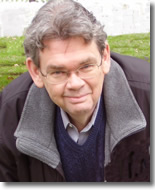 Bruce Waltke
Michael O’Connor
http://www.amazon.com/dp/0931464315/
http://hebrewbiblescholar.com/waltke-oconnor/
http://www.sbl-site.org/publications/article.aspx?articleId=693
Prepositions with pronominal suffixes
בְּלֶכְתְּךָ הַיּוֹם מֵעִמָּדִי וּמָצָאתָ שְׁנֵי אֲנָשִׁים וְאָמְרוּ אֵ֫לֶיךָ נִמְצְאוּ הָאֲתֹנוֹת
The third word is made up of 4 parts.
 	מֵ	=	preposition
 	עִם	=	preposition
 	ד	=	?
 	ִי	=	pronominal suffix
The preposition עִם with pronominal suffixes follows the normal patterns that we’ve seen before except for the 1cs form which sometimes has the extra dalet as above.
(See table in Rocine 38.2a, top of p. 217)
Prepositions with pronominal suffixes
בְּלֶכְתְּךָ הַיּוֹם מֵעִמָּדִי וּמָצָאתָ שְׁנֵי אֲנָשִׁים וְאָמְרוּ אֵ֫לֶיךָ נִמְצְאוּ הָאֲתֹנוֹת
The third word is made up of 4 parts.
 	מֵ	=	preposition
 	עִם	=	preposition
 	ד	=	?
 	ִי	=	pronominal suffix
Some other prepositions (e.g. עַד, אֶל, and עַל) add an extra yod before the suffix as happens with plural nouns.
(See table in Rocine 38.2b, middle of p. 217)
The cardinal numbers 1–10
See discussion in Rocine 38.3.
Note table of masculine/feminine, absolute/construct at top of page 218.

See also Animated Hebrew Lecture 25.
Niphal qatal
בְּלֶכְתְּךָ הַיּוֹם מֵעִמָּדִי וּמָצָאתָ שְׁנֵי אֲנָשִׁים וְאָמְרוּ אֵ֫לֶיךָ נִמְצְאוּ הָאֲתֹנוֹת
The nun in נִמְצְאוּ is not the Qal 1cp nun prefix but the Niphal performative nun.
Niphal qatal
בְּלֶכְתְּךָ הַיּוֹם מֵעִמָּדִי וּמָצָאתָ שְׁנֵי אֲנָשִׁים וְאָמְרוּ אֵ֫לֶיךָ נִמְצְאוּ הָאֲתֹנוֹת
RULE: 
A pre-formed nun is the sign of the Niphal qatal and weqatal. 
The Niphal stem gives a passive or reflexive sense to a root. 
We do not translate the Niphal qatal with the er-word or ing-word plus possessive pronoun that we have used with all the active qatals and weqatals in independent clauses so far.
Niphal qatal
בְּלֶכְתְּךָ הַיּוֹם מֵעִמָּדִי וּמָצָאתָ שְׁנֵי אֲנָשִׁים וְאָמְרוּ אֵ֫לֶיךָ נִמְצְאוּ הָאֲתֹנוֹת
DEFINITION:
Passivity is when the subject of the verb is the recipient of the action of the verb rather than the doer of the action. 
We can speak of the voice of a sentence as being either active or passive.
Active voice:	I ate the bear.
Passive voice:	I was eaten by the bear.
Passive voice:	The bear was eaten by me.
Niphal qatal
בְּלֶכְתְּךָ הַיּוֹם מֵעִמָּדִי וּמָצָאתָ שְׁנֵי אֲנָשִׁים וְאָמְרוּ אֵ֫לֶיךָ נִמְצְאוּ הָאֲתֹנוֹת
Parse נִמְצְאוּ
Niphal qatal
בְּלֶכְתְּךָ הַיּוֹם מֵעִמָּדִי וּמָצָאתָ שְׁנֵי אֲנָשִׁים וְאָמְרוּ אֵ֫לֶיךָ נִמְצְאוּ הָאֲתֹנוֹת
Parse נִמְצְאוּ
Opening oral Historical Narratives with a qatal
From Rocine 26.2
וַיֹּאמְרוּ בָּ֫אנוּ אֶל־הָאָ֫רֶץ אֲשֶׁר שְׁלַחְתָּ֫נוּ
RULE: 
A clause-initial qatal often opens Historical Narrative that is within direct speech. 
A wayyiqtol never does.
After the opening clause of an oral Historical Narrative, it proceeds just like any non-oral Historical Narrative.
An oral H.N. can also begin with
X-qatal
Verbless clause
Clause with a participle
BUT
Not a wayyiqtol
Historical Narrative
Begins with Wayyiqtol
Oral Historical Narrative
Does not
Niphal Qatal
Niphal Qatal
Niphal Qatal
Niphal Qatal
Niphal Qatal
Niphal Qatal
Niphal Qatal
Niphal Qatal
Niphal Qatal
Niphal Qatal
dagesh
dagesh
dagesh
dagesh
dagesh
dagesh
dagesh
dagesh
dagesh
Niphal Qatal
dagesh
hireq
dagesh
hireq
dagesh
hireq
dagesh
hireq
dagesh
hireq
dagesh
hireq
dagesh
hireq
dagesh
hireq
dagesh
hireq
Niphal Qatal
dagesh
hireq
dagesh
hireq
נ
dagesh
hireq
נ
dagesh
hireq
נ
dagesh
hireq
dagesh
hireq
נ
dagesh
hireq
נ
dagesh
hireq
נ
dagesh
hireq
Niphal Qatal
Look for dagesh
Look for hireq
dagesh
hireq
dagesh
hireq
נ
dagesh
hireq
נ
dagesh
hireq
נ
dagesh
hireq
dagesh
hireq
נ
dagesh
hireq
נ
dagesh
hireq
נ
dagesh
hireq